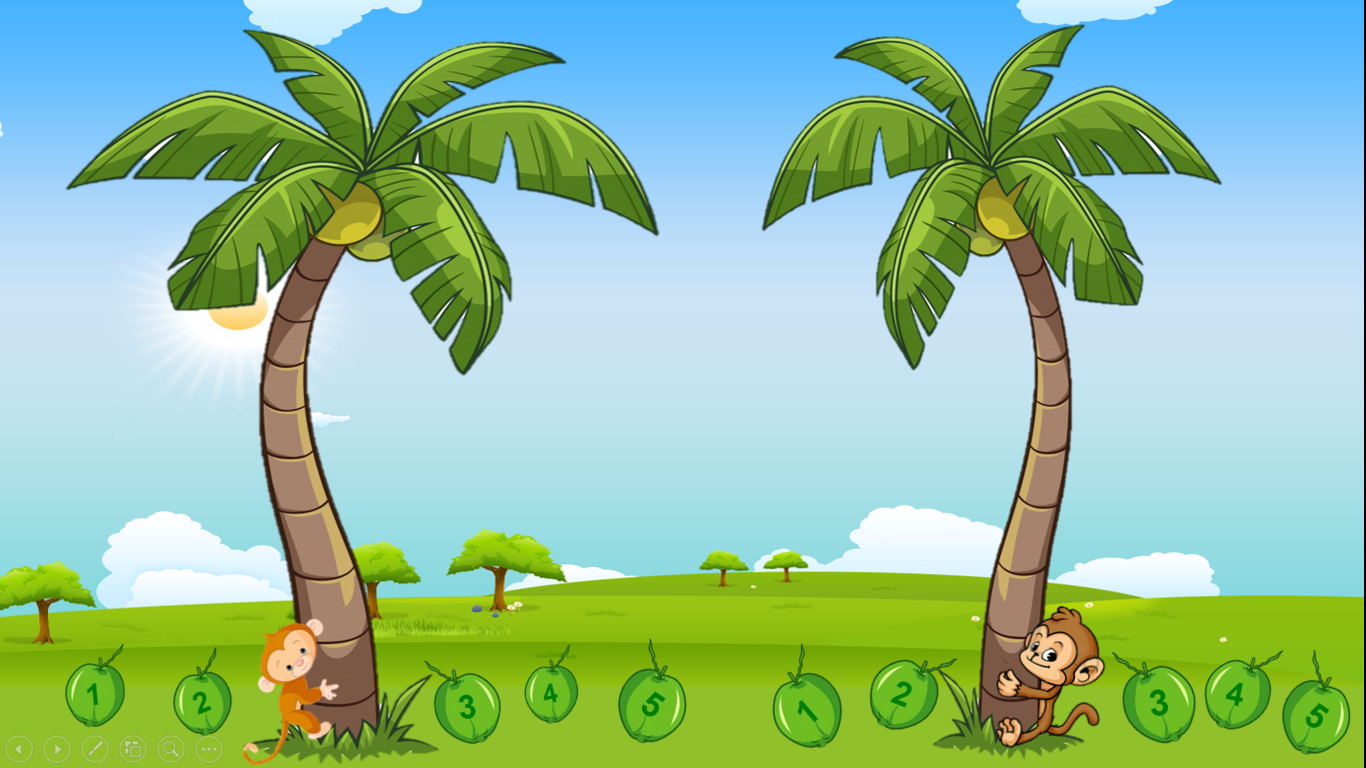 KHỈ CON TRANH TÀI
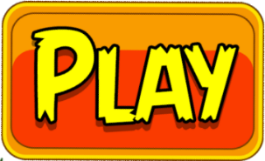 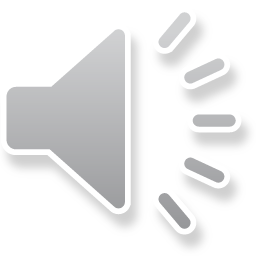 [Speaker Notes: Giáo án của Thảo Nguyên 0979818956]
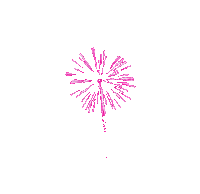 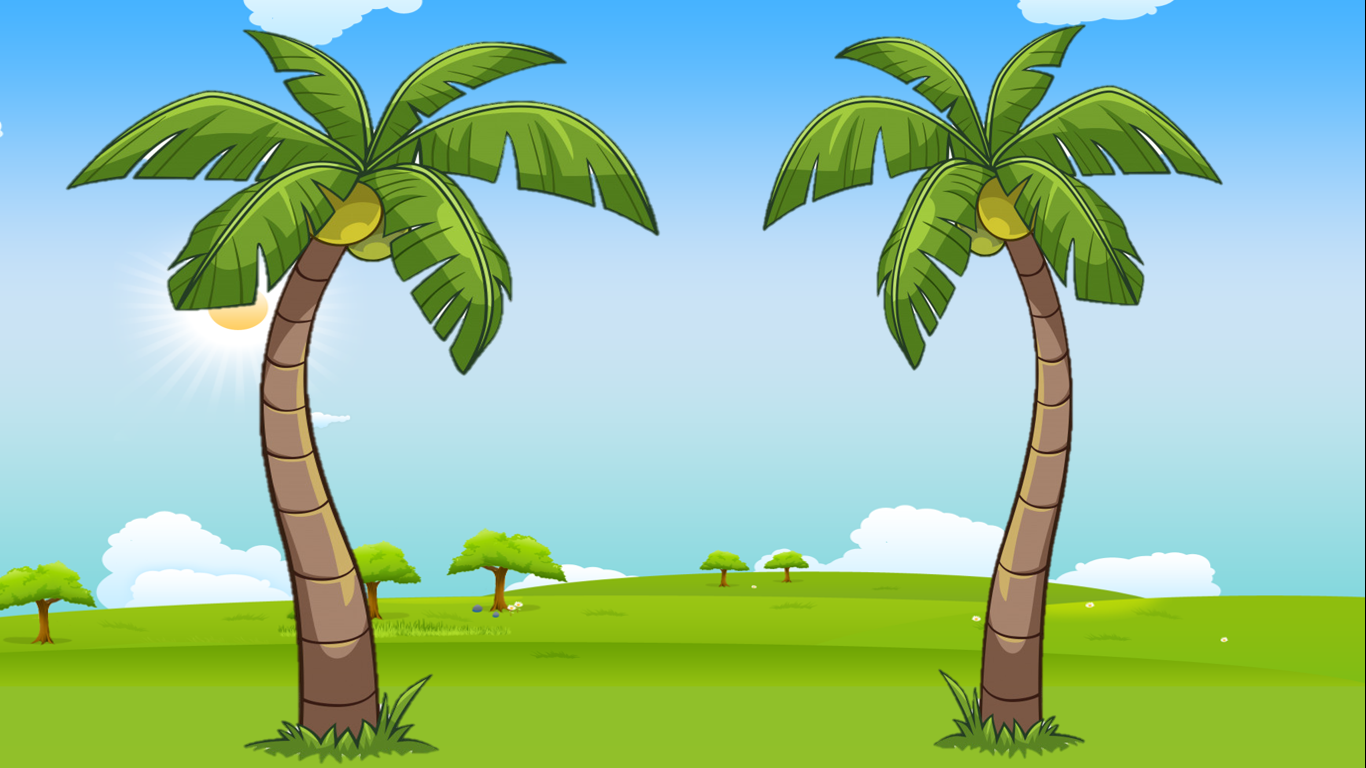 Tiếp tục bài học
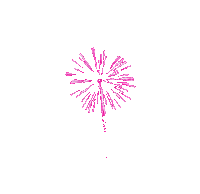 CHÚC MỪNG
CHÚC MỪNG
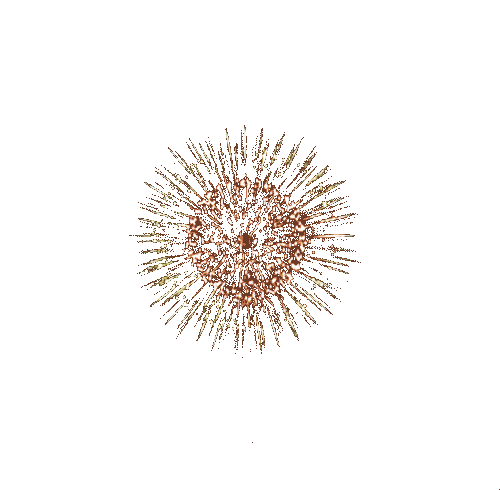 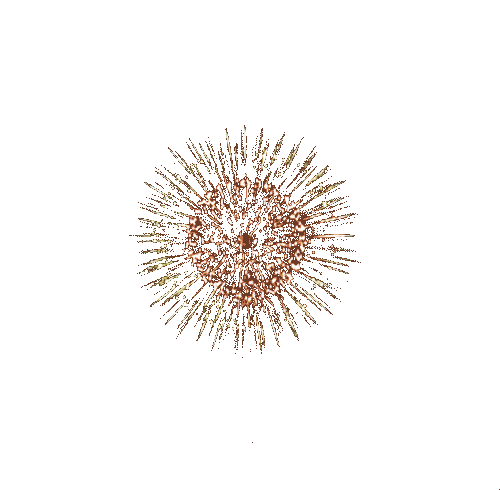 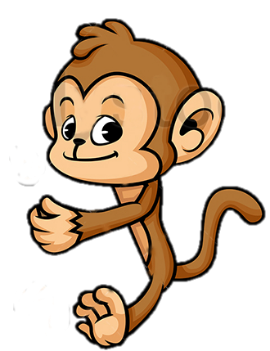 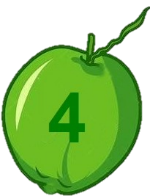 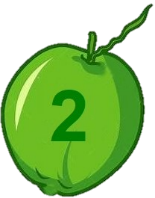 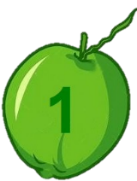 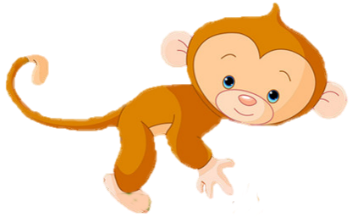 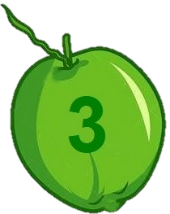 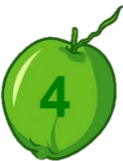 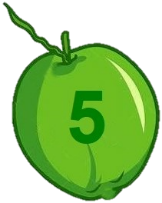 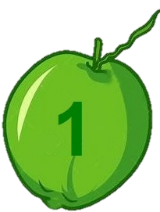 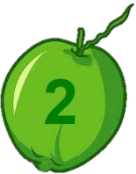 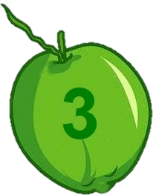 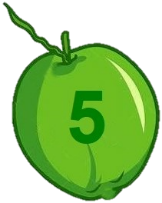 [Speaker Notes: Giáo án của Thảo Nguyên 0979818956]
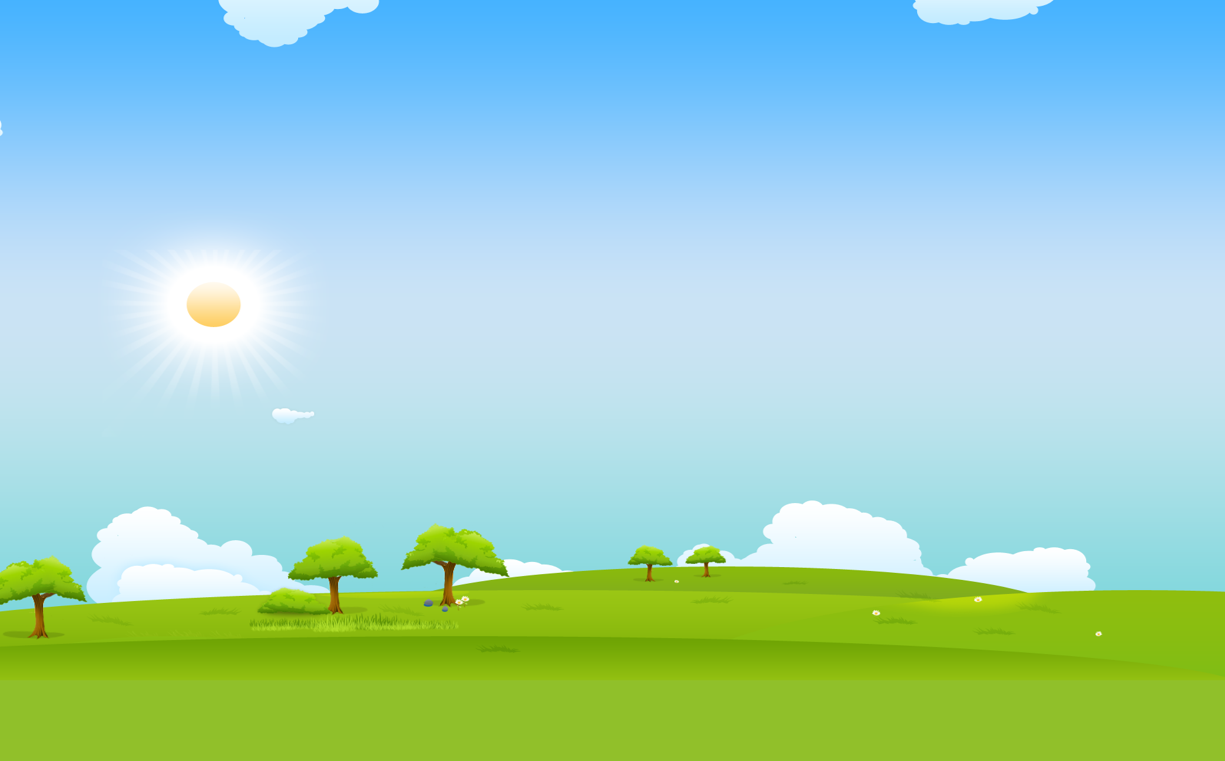 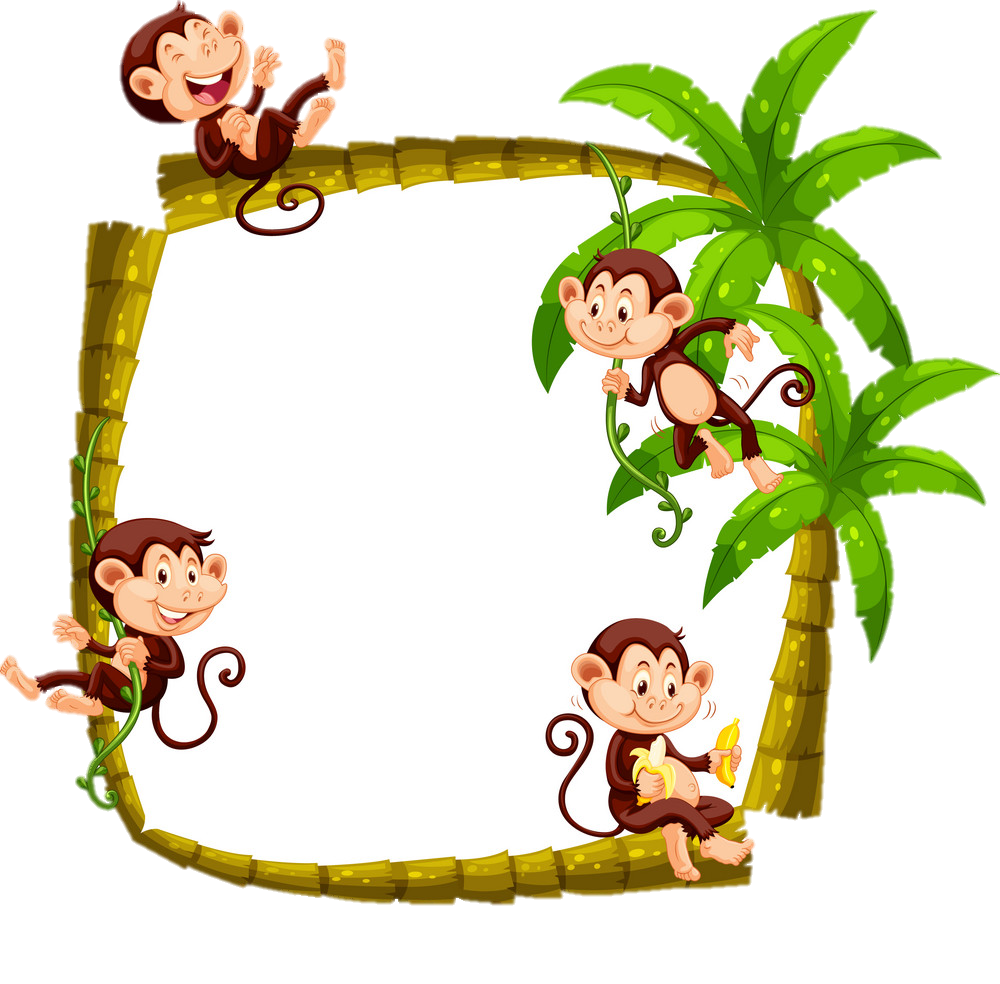 1. Nêu tên chủ đề bài 8 ?
Những cung bậc tình cảm
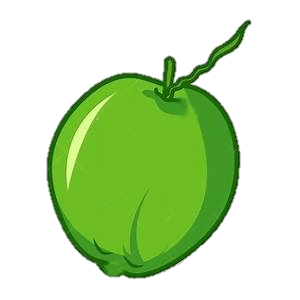 [Speaker Notes: Giáo án của Thảo Nguyên 0979818956]
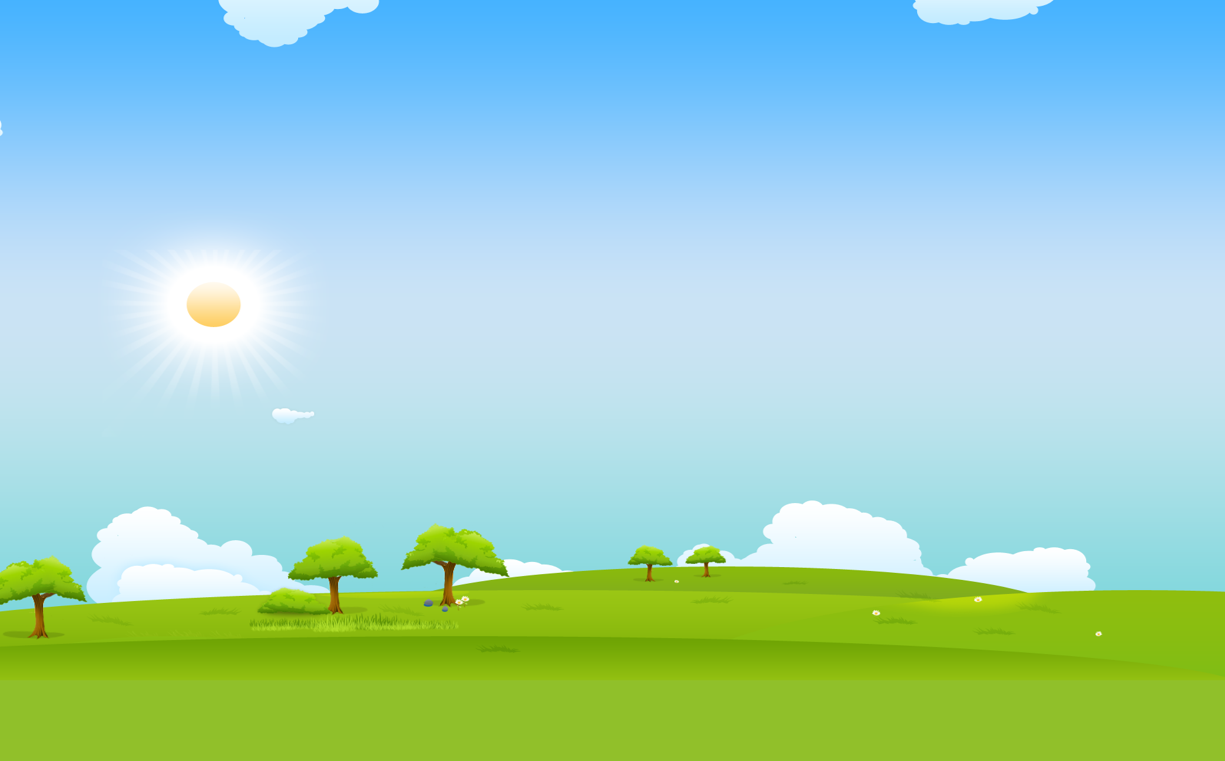 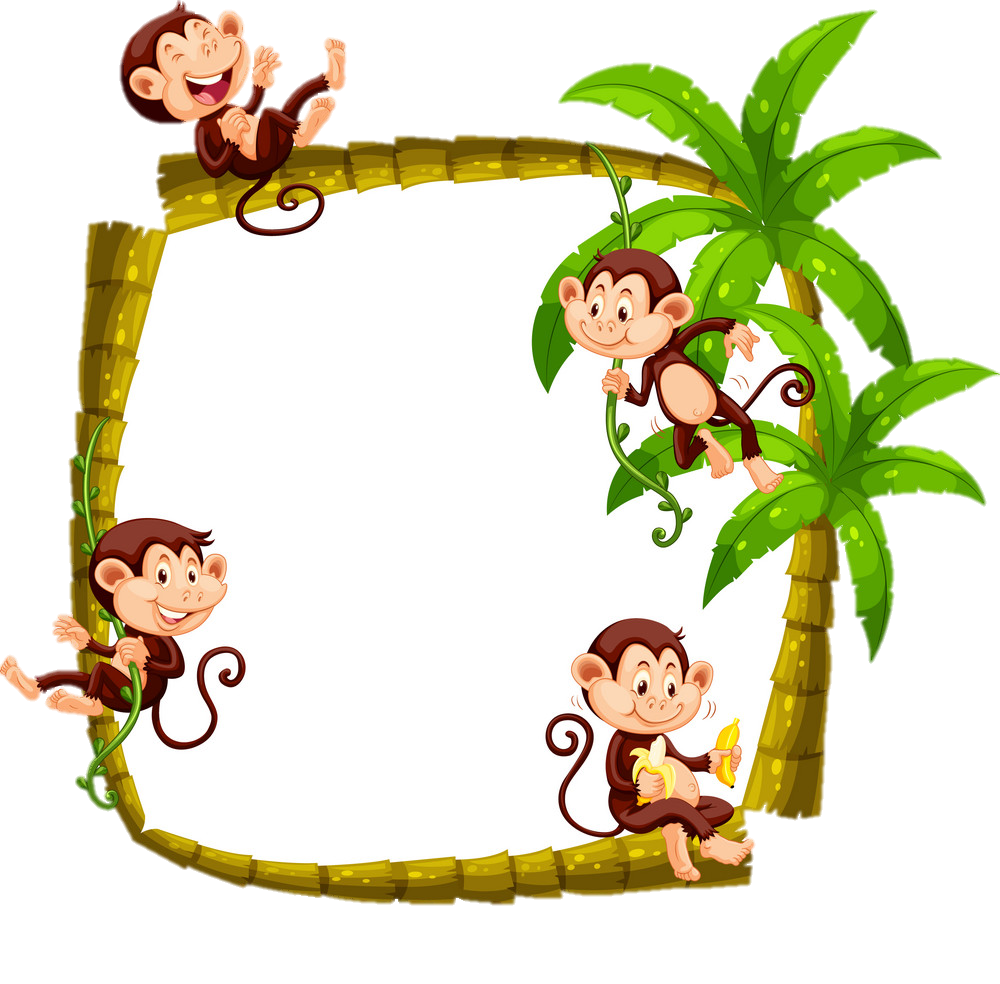 2. Đặc điểm thơ song thất lục bát (số dòng thơ, số chữ trên dòng thơ)?
Gồm cặp song thất (bảy tiếng) và cặp lục bát (sáu - tám tiếng) luân phiên kế tiếp nhau trong toàn bài.
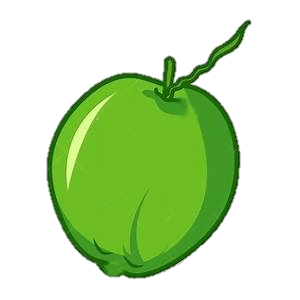 [Speaker Notes: Giáo án của Thảo Nguyên 0979818956]
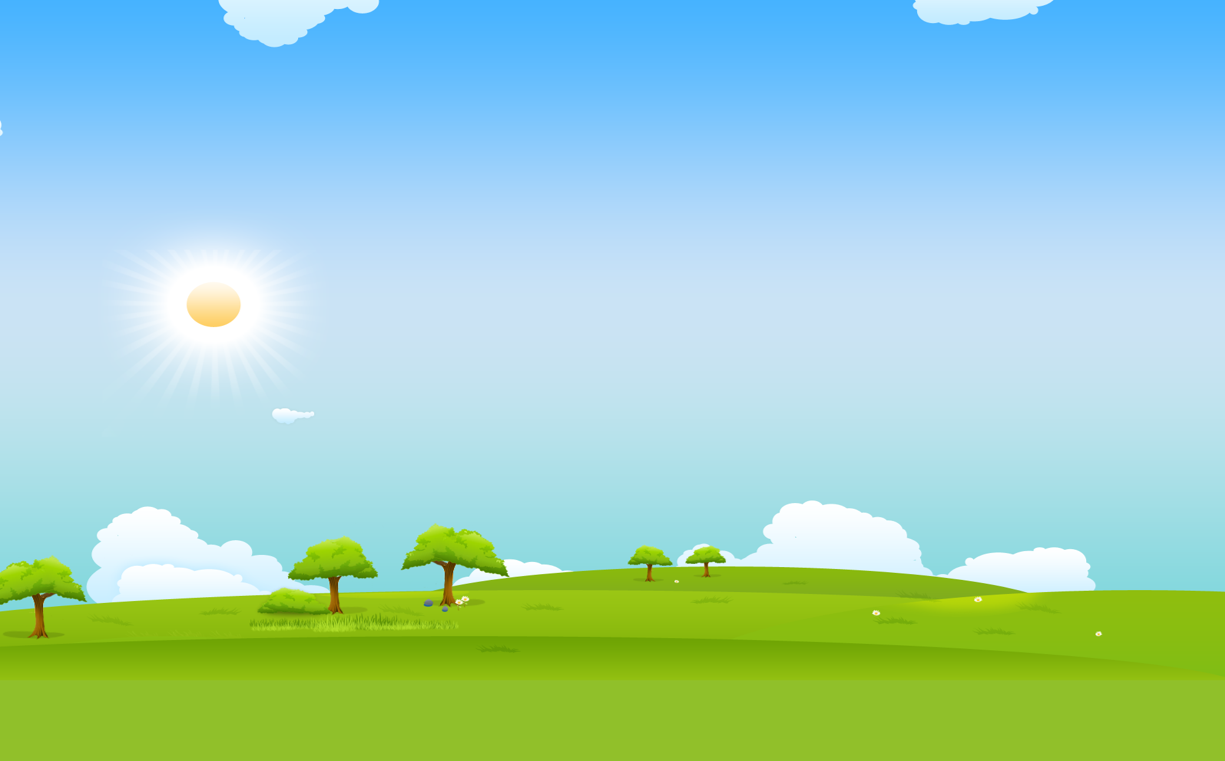 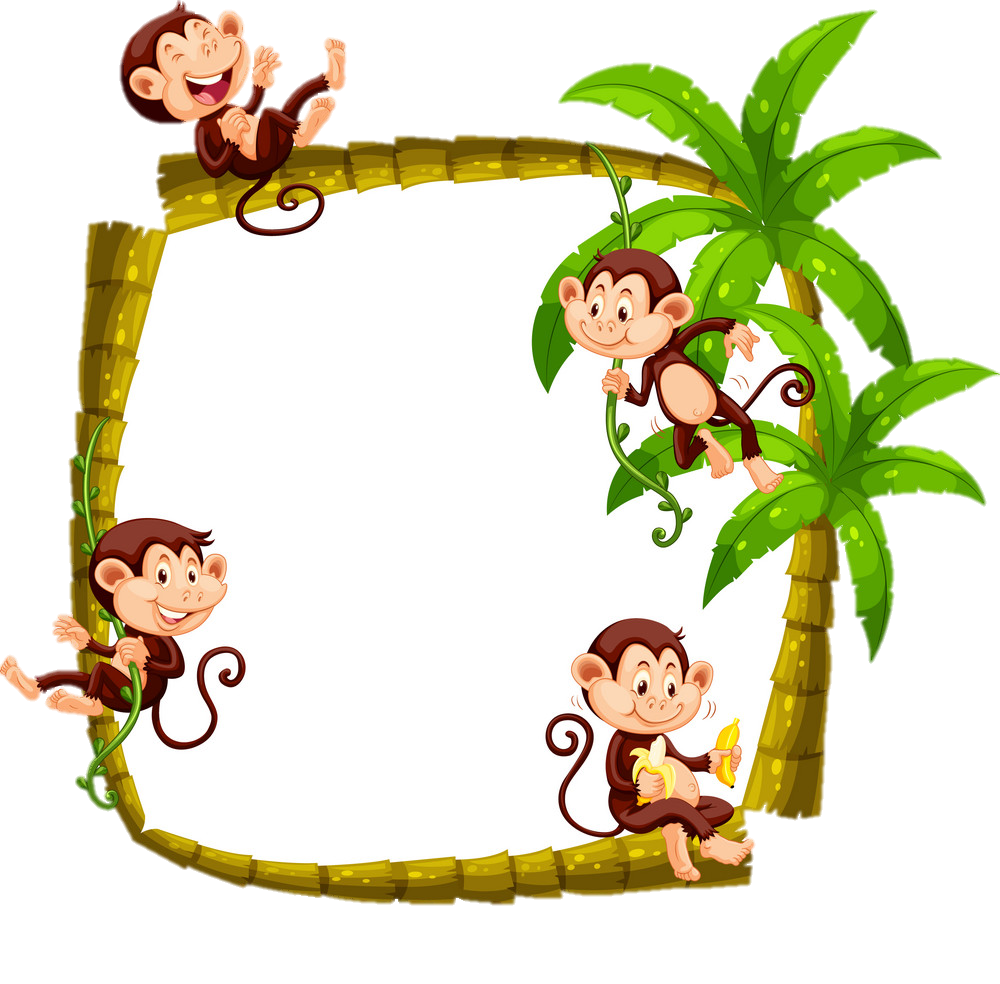 3. Thành tựu của thể thơ song thất lục bát gắn liền với thể loại thơ nào?
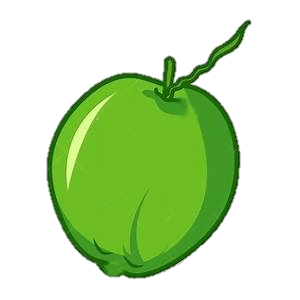 Thể ngâm khúc
[Speaker Notes: Giáo án của Thảo Nguyên 0979818956]
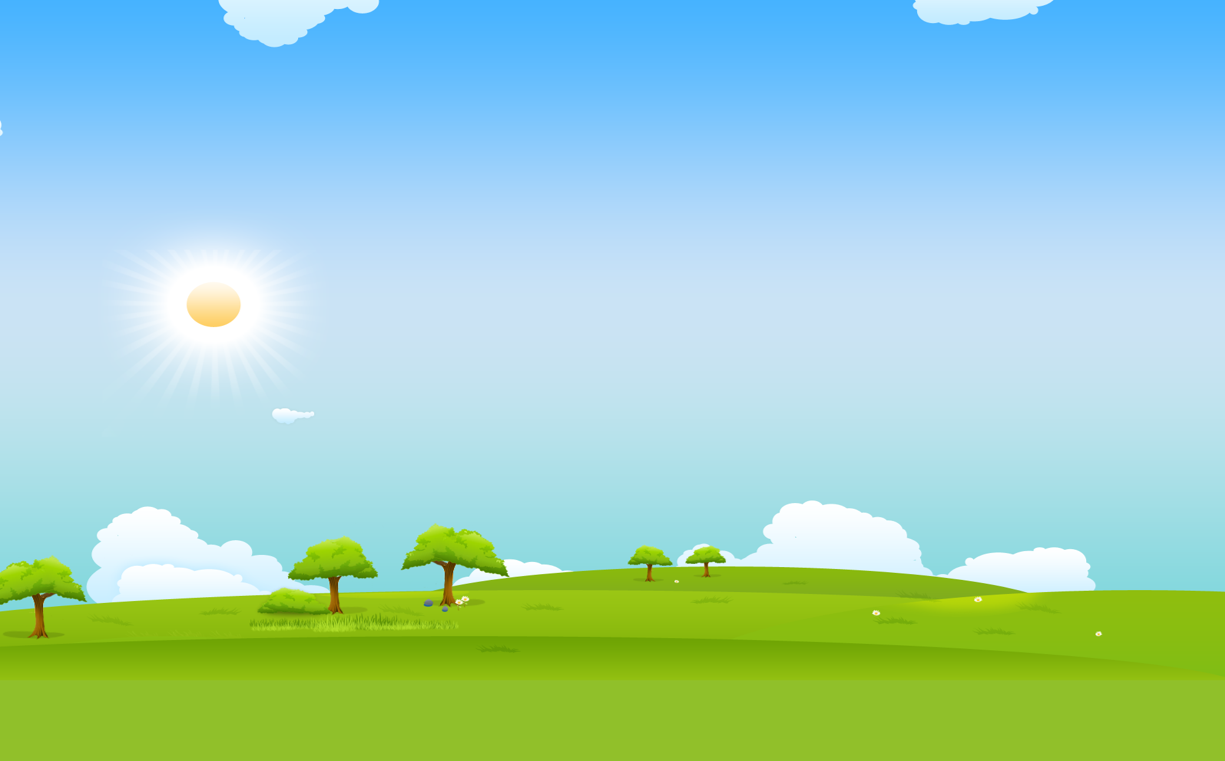 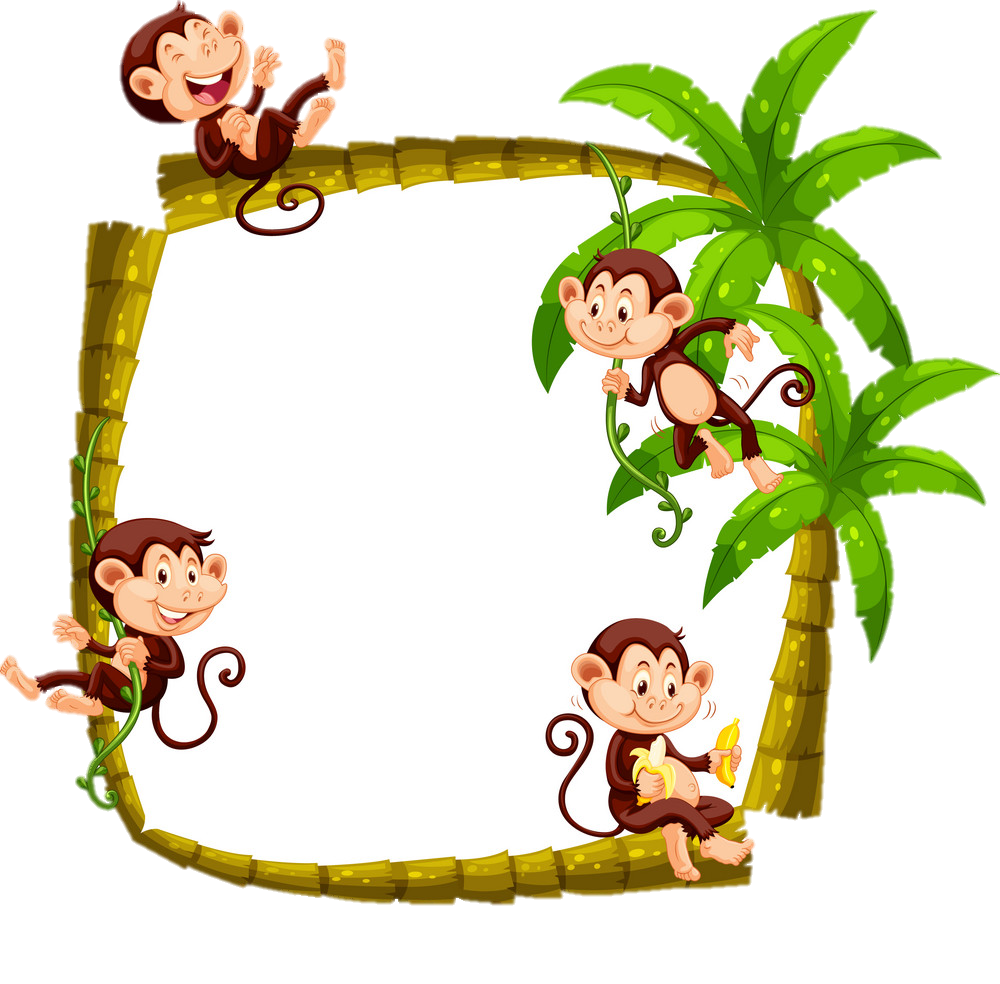 4. Vì sao cần chia sẻ tình cảm của mình với người khác và thấu hiểu cảm xúc của họ?
- Chúng ta chia sẻ tình cảm của mình với người khác để được thấu hiểu, cảm thông.
- Người khác chia sẻ cảm xúc, chúng ta cần thấu hiểu, tôn trọng cảm xúc để họ cảm thấy được an ủi, yêu thương.
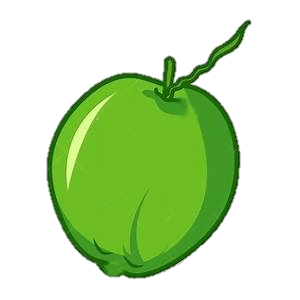 [Speaker Notes: Giáo án của Thảo Nguyên 0979818956]
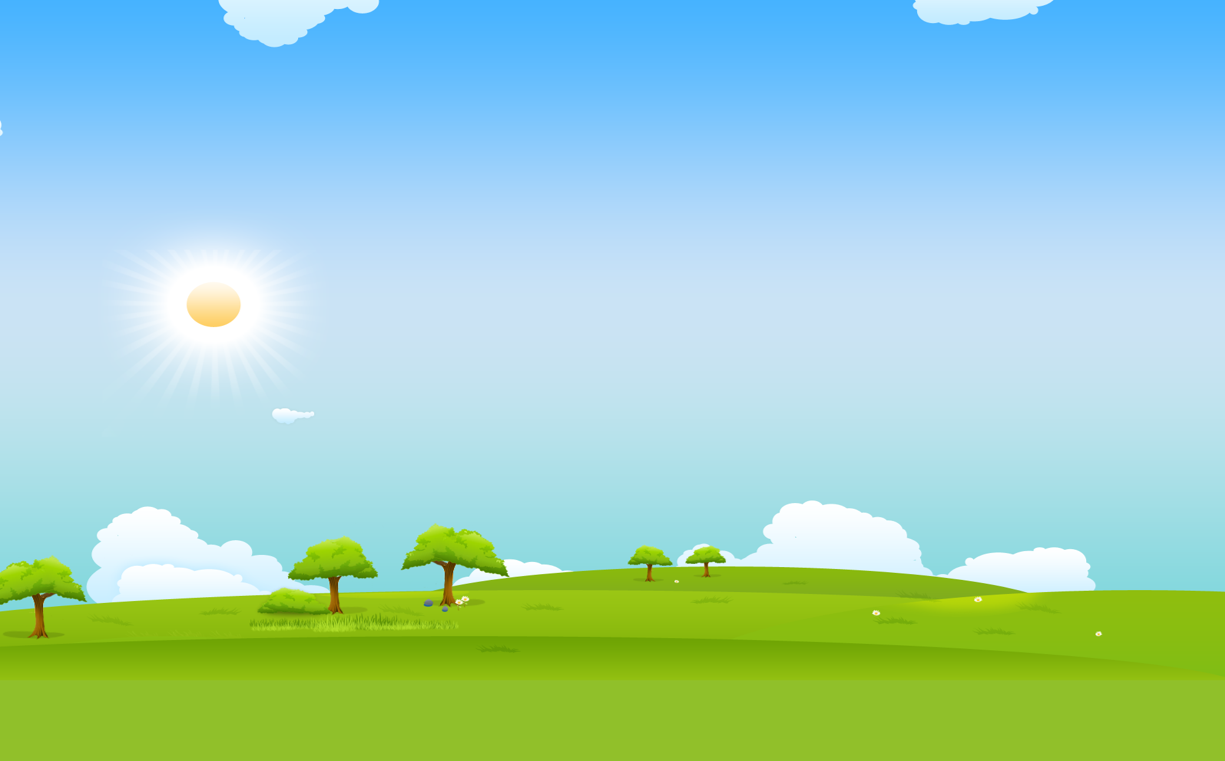 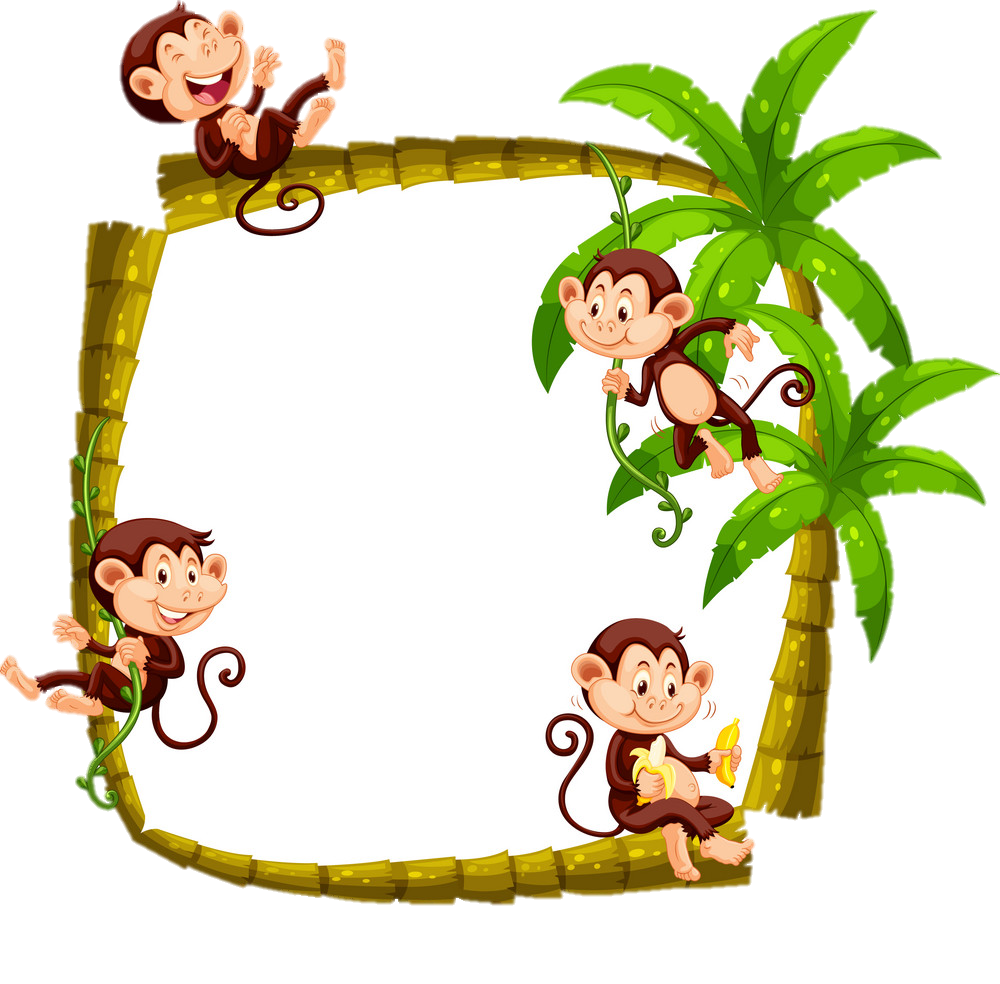 5. Có bao nhiêu cách để phân biệt nghĩa của một số yếu tố Hán Việt dễ nhầm lẫn?
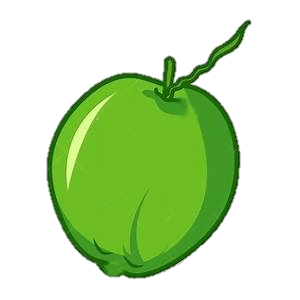 2 cách
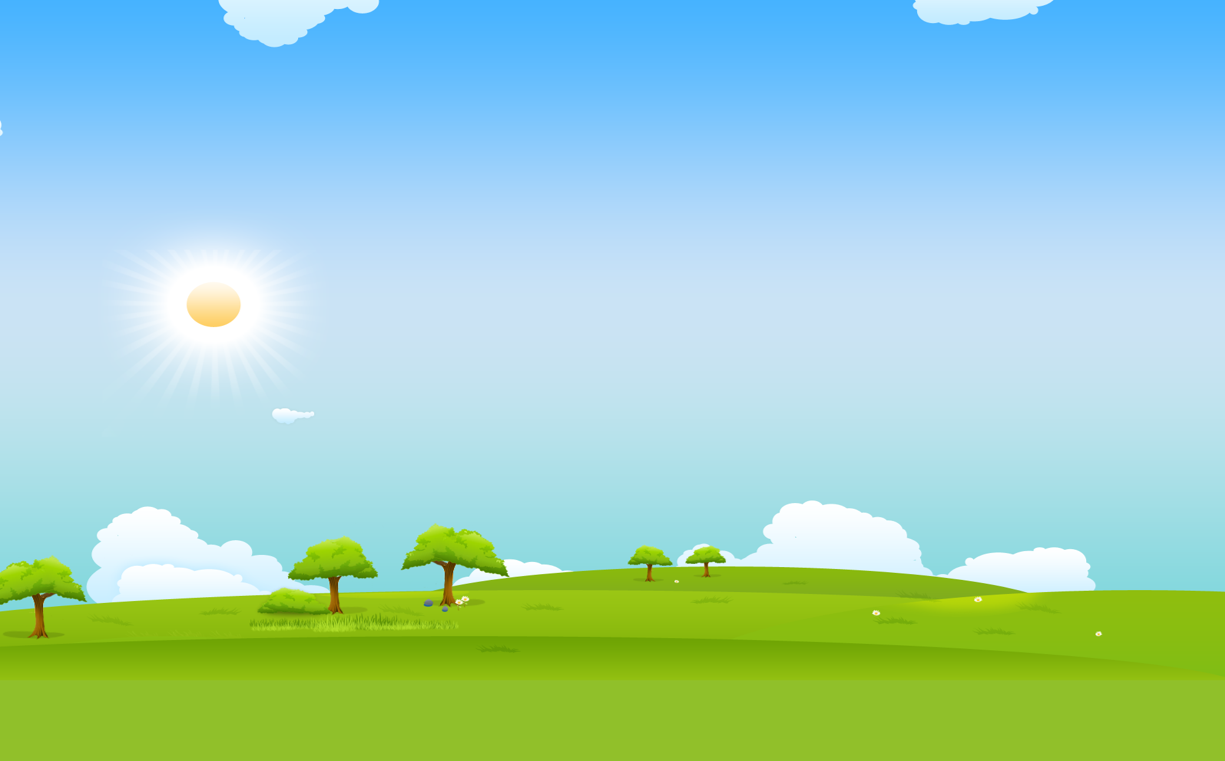 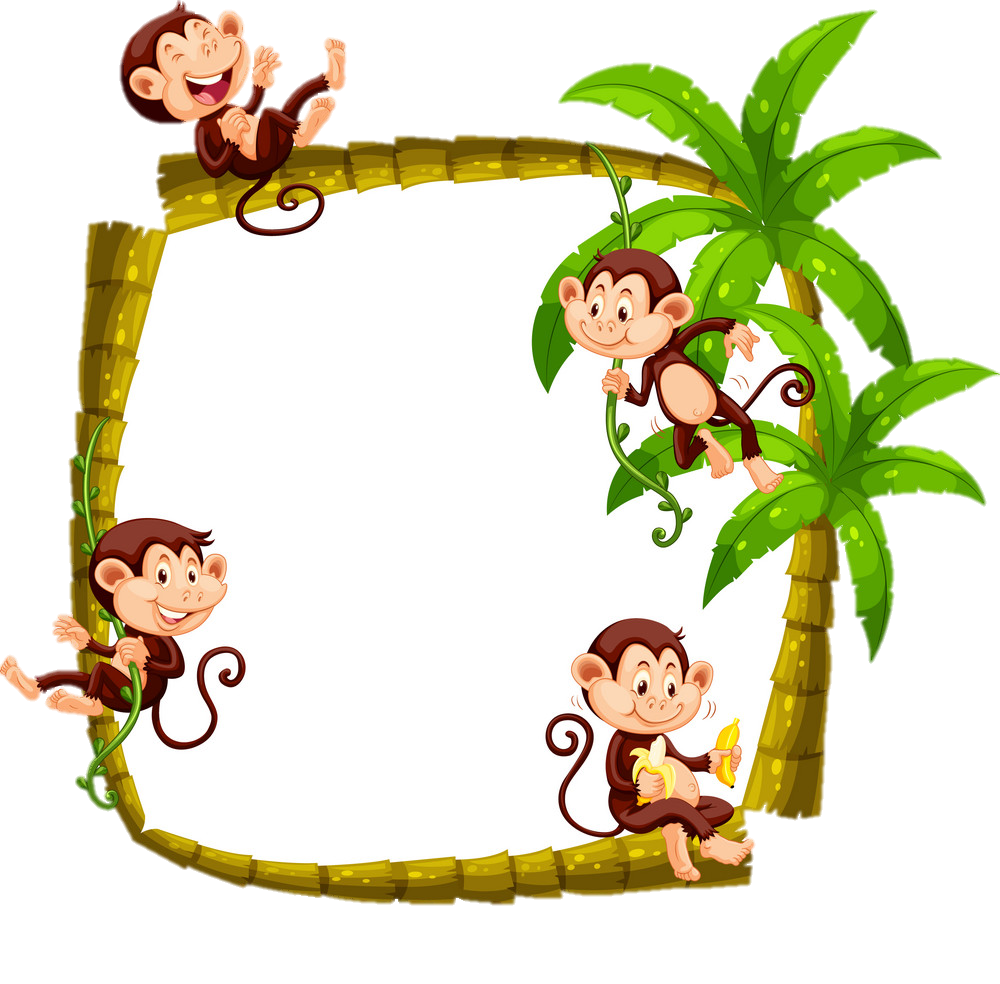 6. Trong chủ đề 8, em được học những văn bản thuộc thể loại nào?
Thơ song thất lục bát
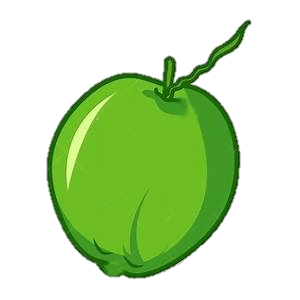 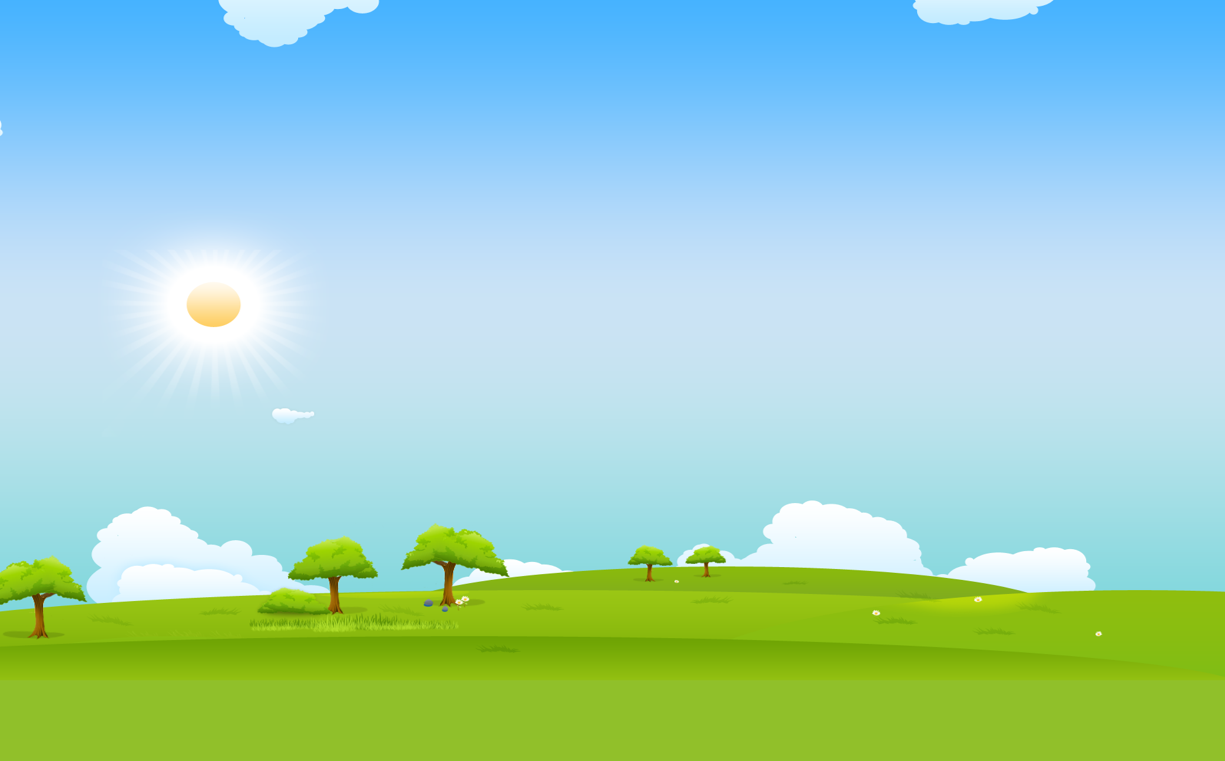 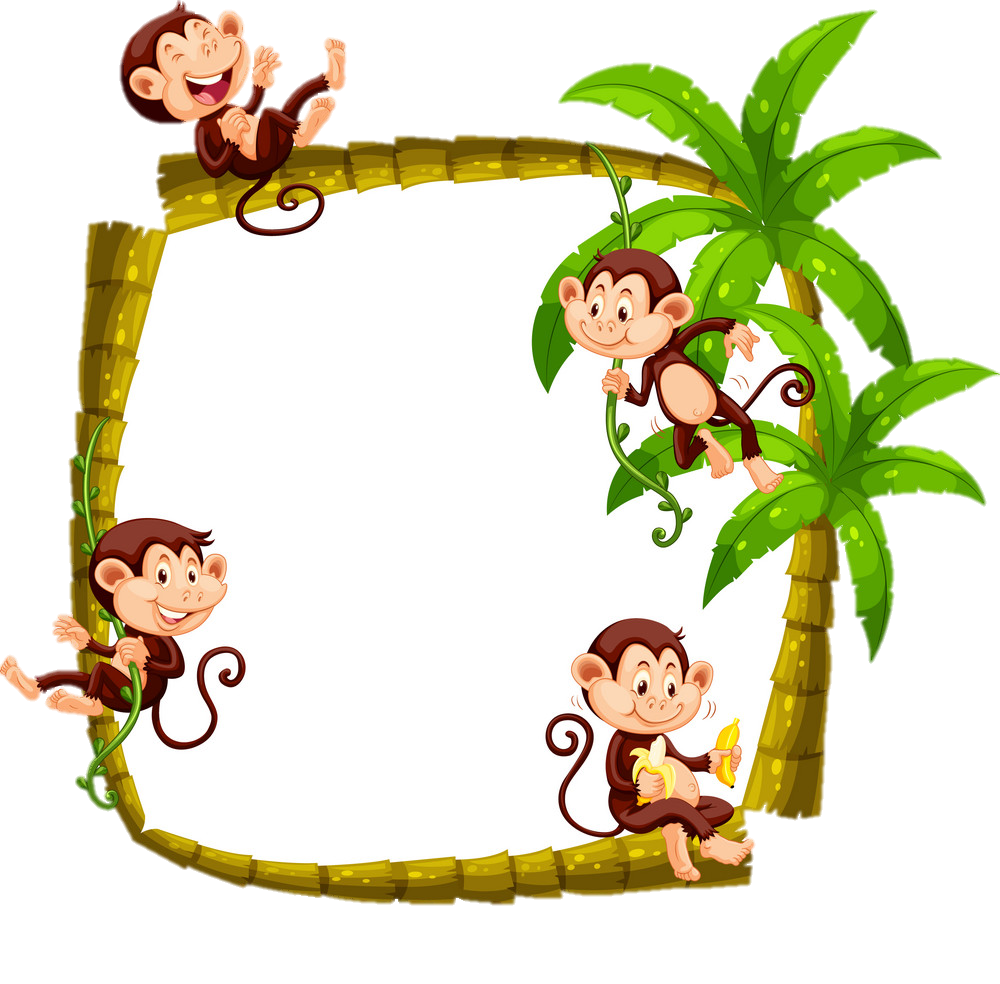 7. Nêu cách ngắt nhịp trong thơ song thất lục bát.
- Hai dòng thất được ngắt nhịp lẻ, thường là 3/4 
- Dòng lục và dòng bát ngắt nhịp linh hoạt hơn 
+ dòng lục thường ngắt nhịp 2/2/2 
+ dòng bát thường ngắt nhịp 2/2/2/2
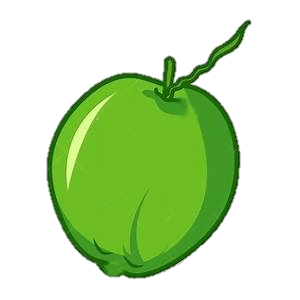 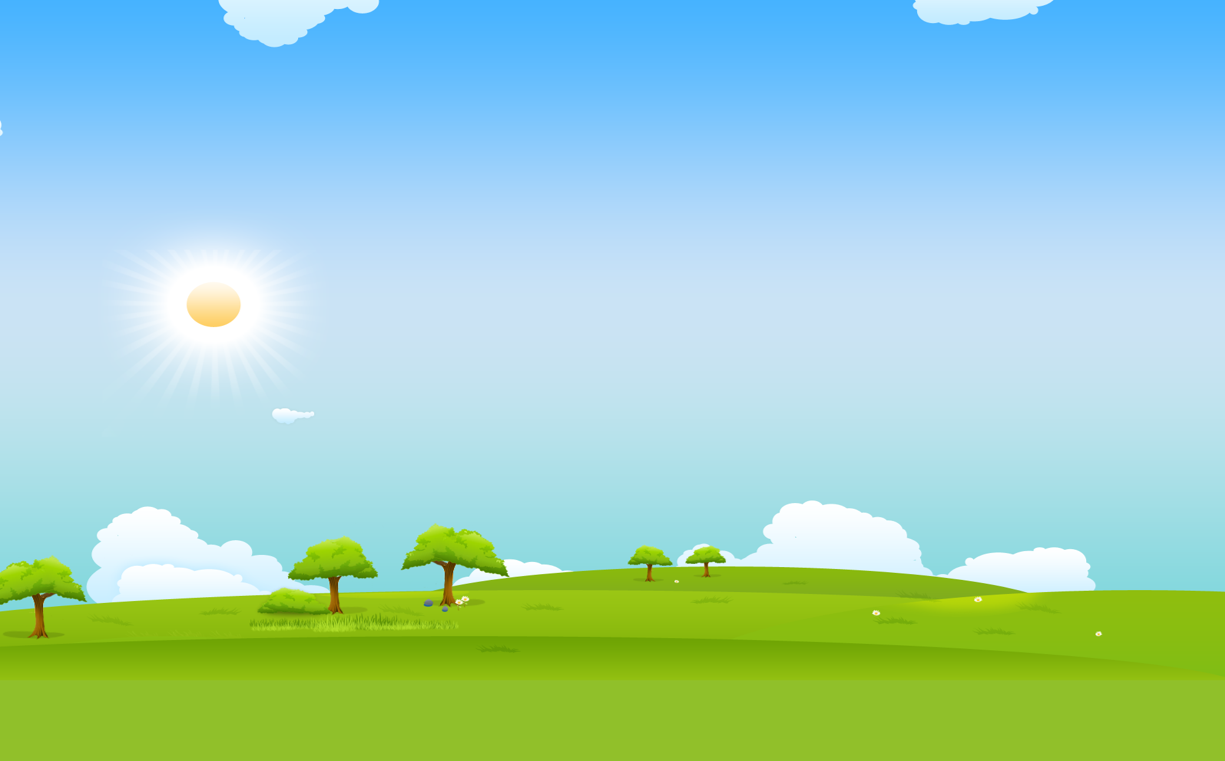 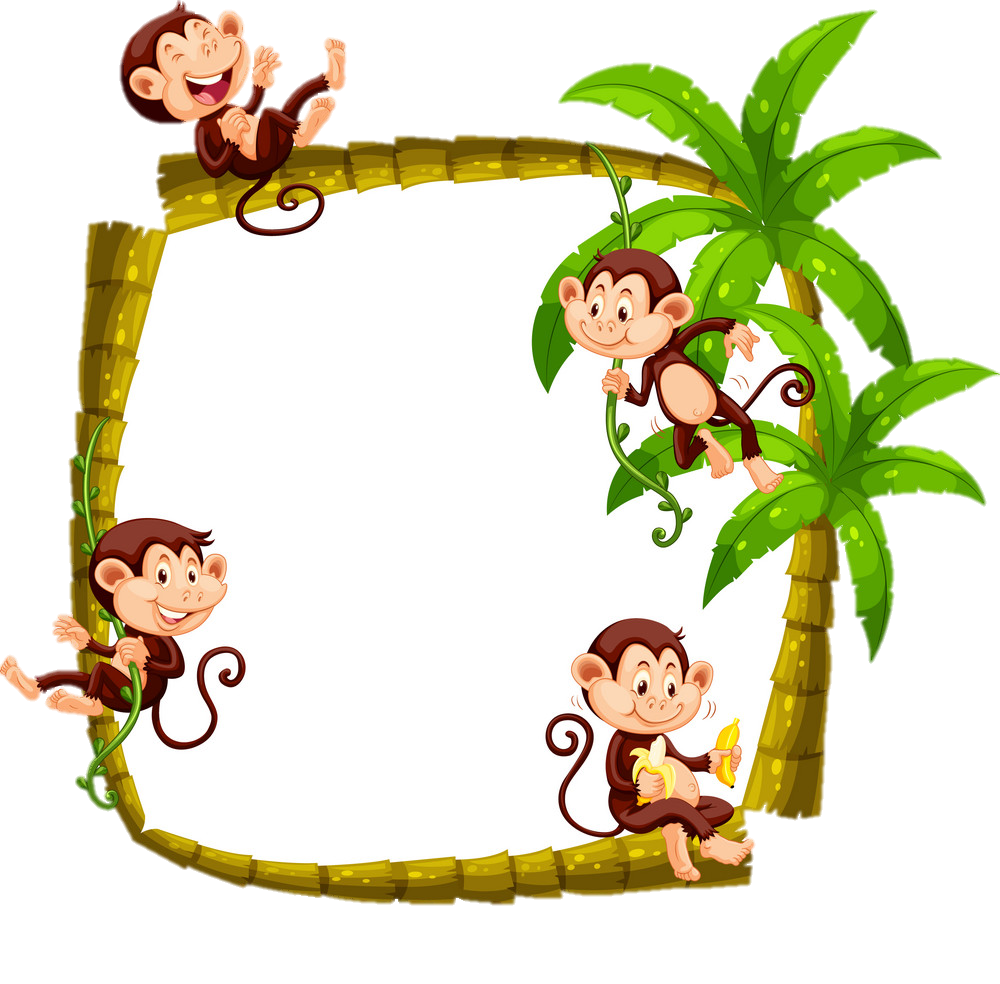 8. Theo em, thể thơ song thất lục bát có tồn tại những biến thể của nó hay không?
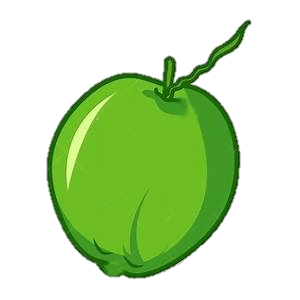 Có
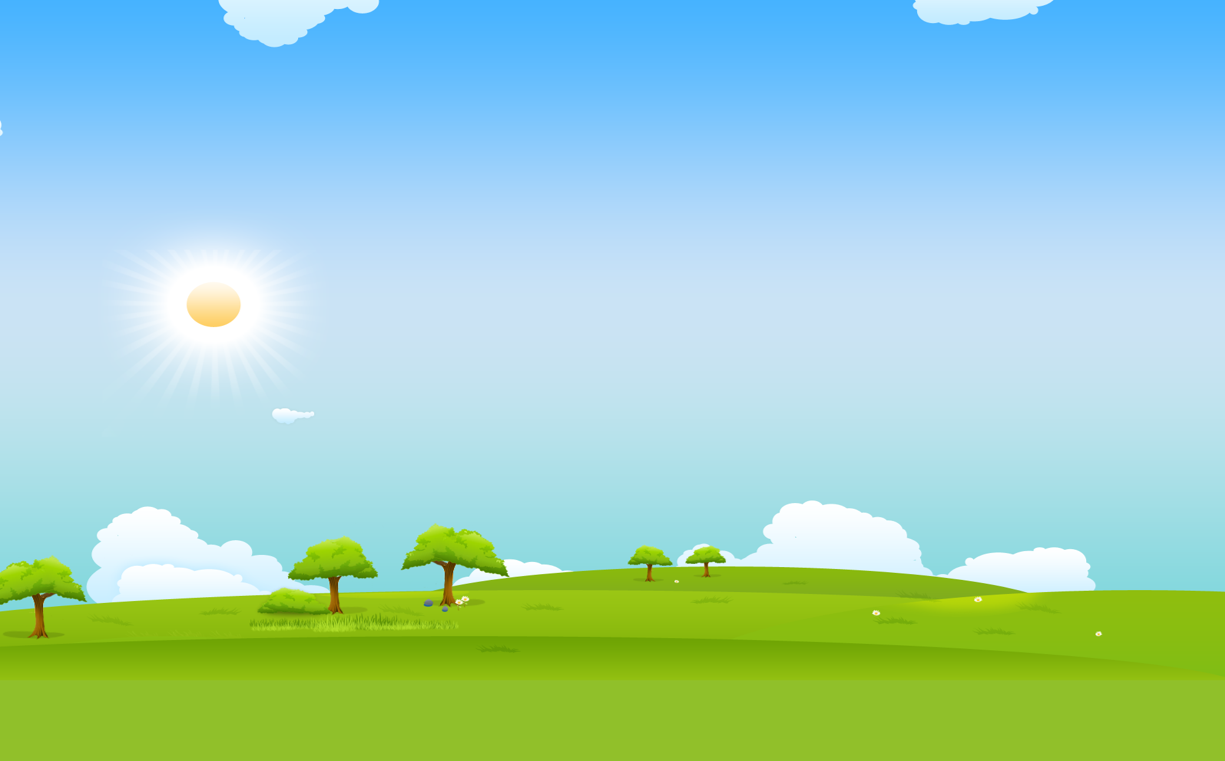 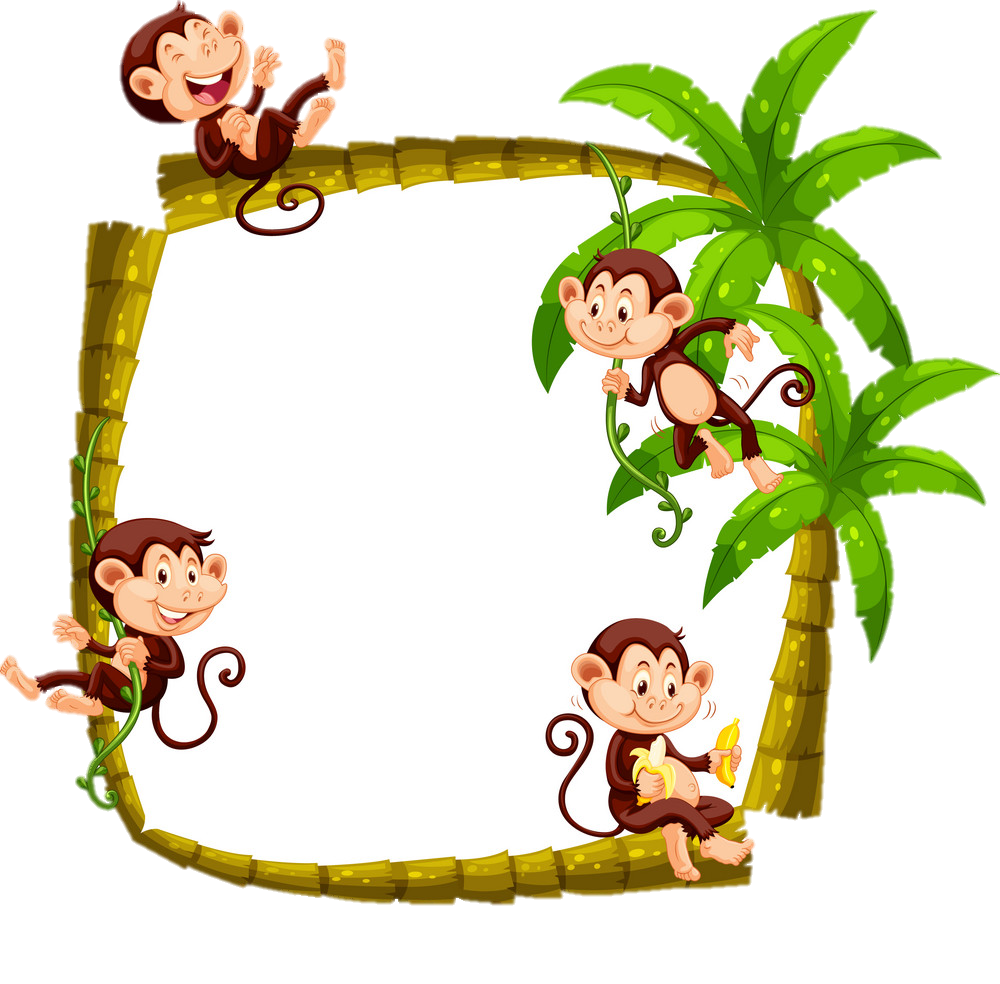 9. Hãy nêu những cách để phân biệt nghĩa của một số yếu tố Hán Việt dễ nhầm lẫn?
- Dựa vào từ có chứa yếu tố Hán Việt đồng âm để suy luận
- Tra cứu từ điển
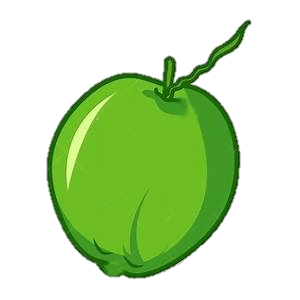 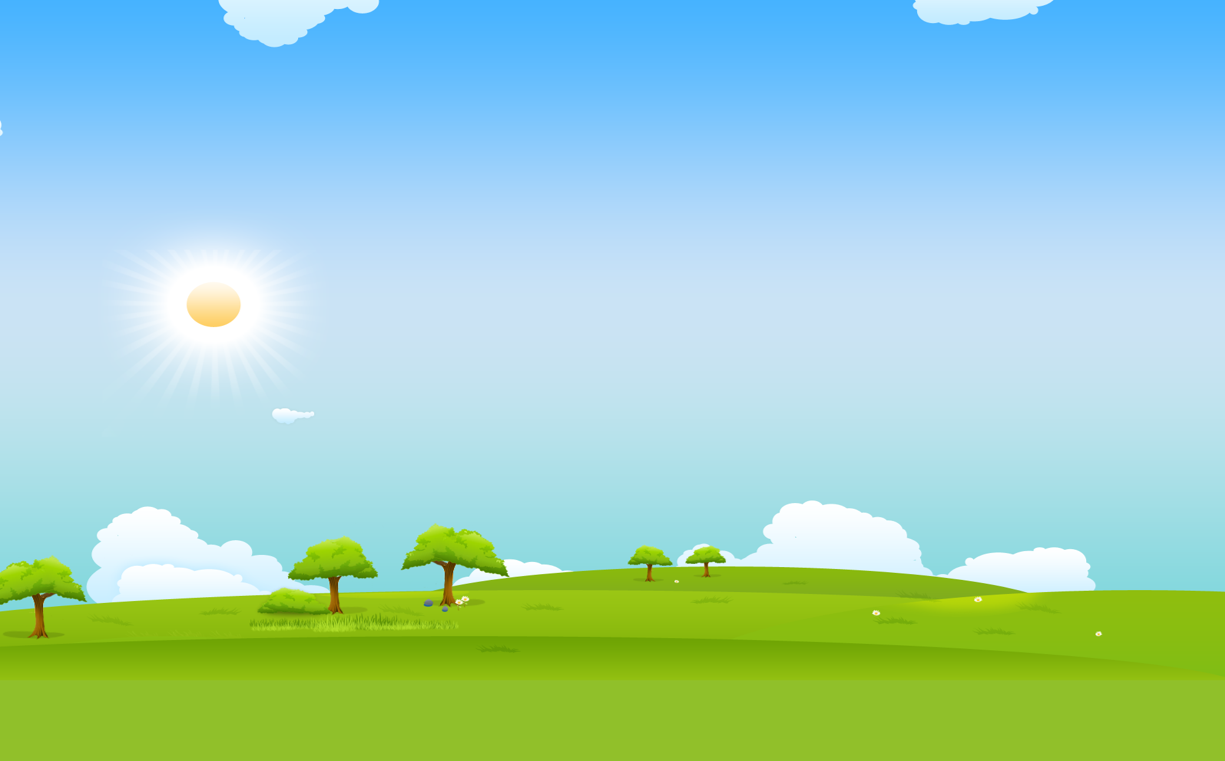 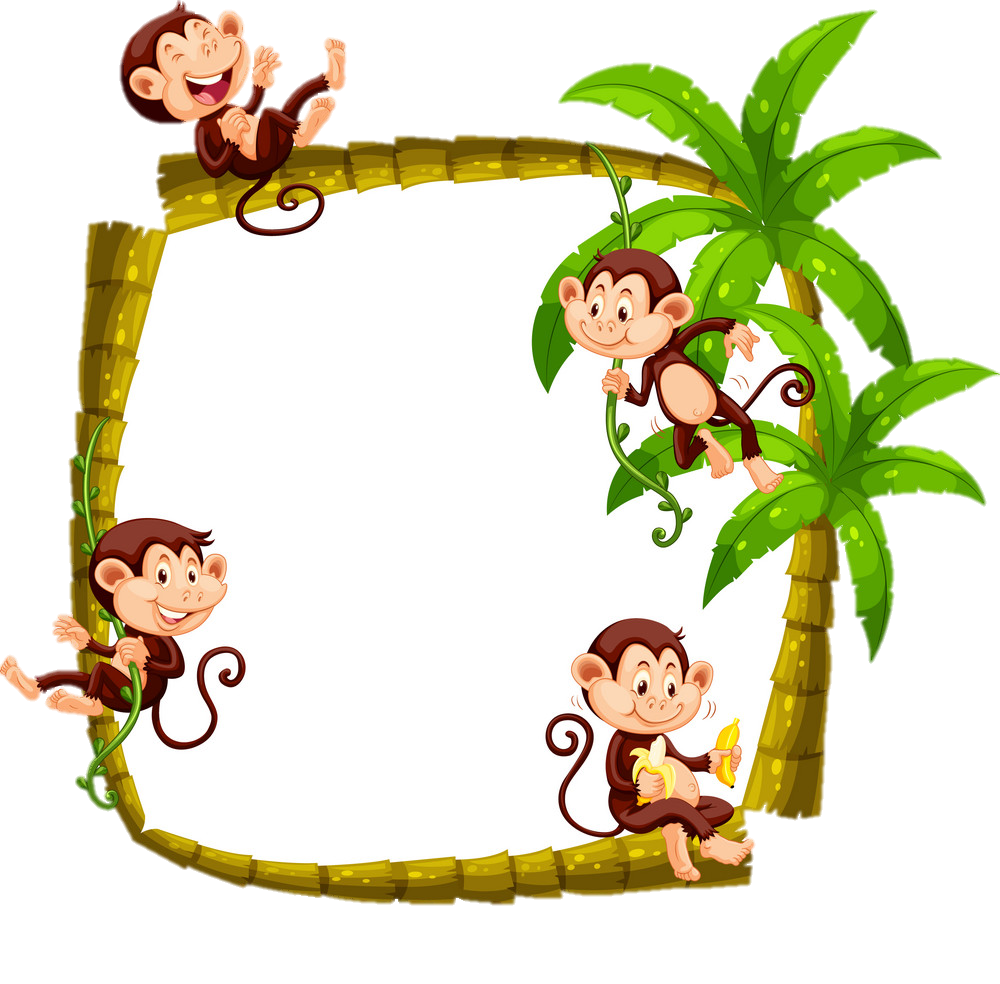 10. Để đọc hiểu một bài thơ thuộc thể thơ song thất lục bát, em cần chú ý những yếu tố gì?
- Xác định và phân tích một số yếu tố thi luật
- Làm rõ nét độc đáo của bài thơ thể hiện qua từ ngữ, hình ảnh, BPTT
- Xác định và phân tích tình cảm, cảm xúc, cảm hứng chủ đạo, chủ đề, tư tưởng, thông điệp
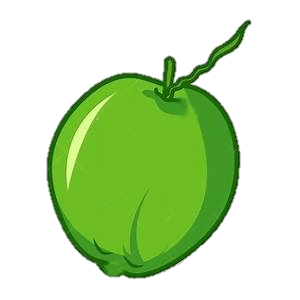 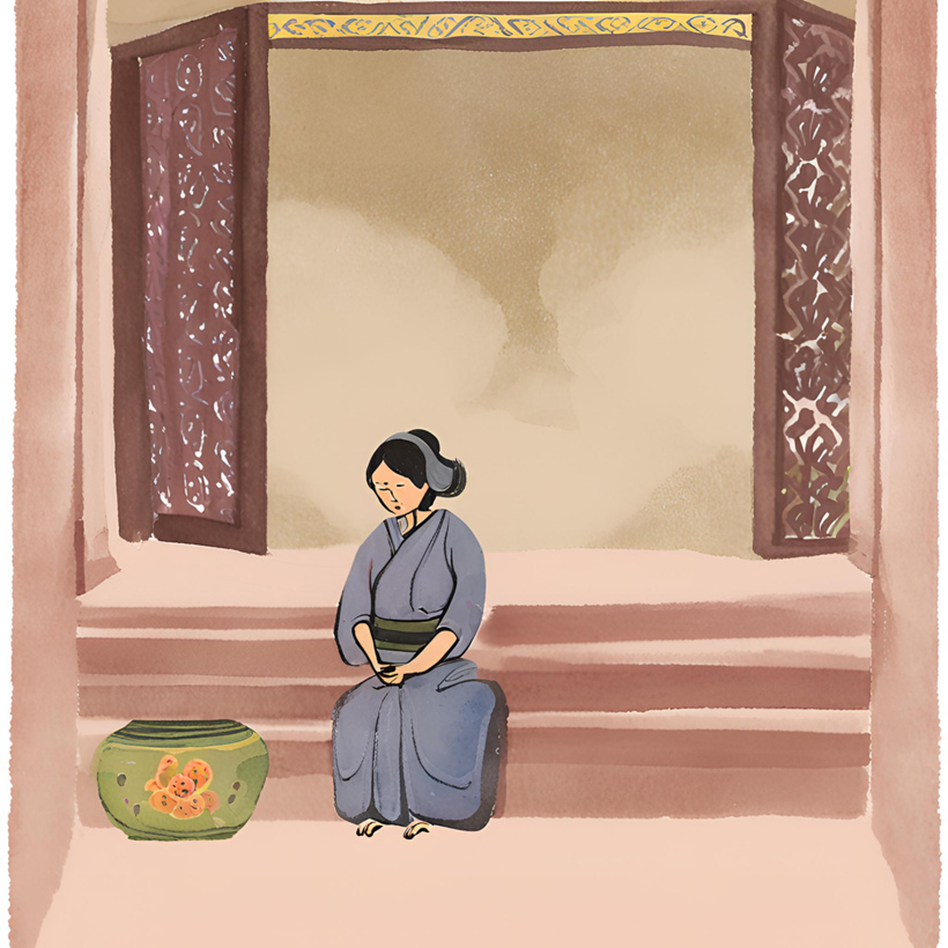 Bài 8. 
Những cung bậc tình cảm
(Thơ song thất lục bát)
Ôn tập
[Speaker Notes: Giáo án của Thảo Nguyên 0979818956]
Câu 1. Trình bày các đặc điểm của thể thơ song thất lục bát.
[Speaker Notes: Giáo án của Thảo Nguyên 0979818956]
[Speaker Notes: Giáo án của Thảo Nguyên 0979818956]
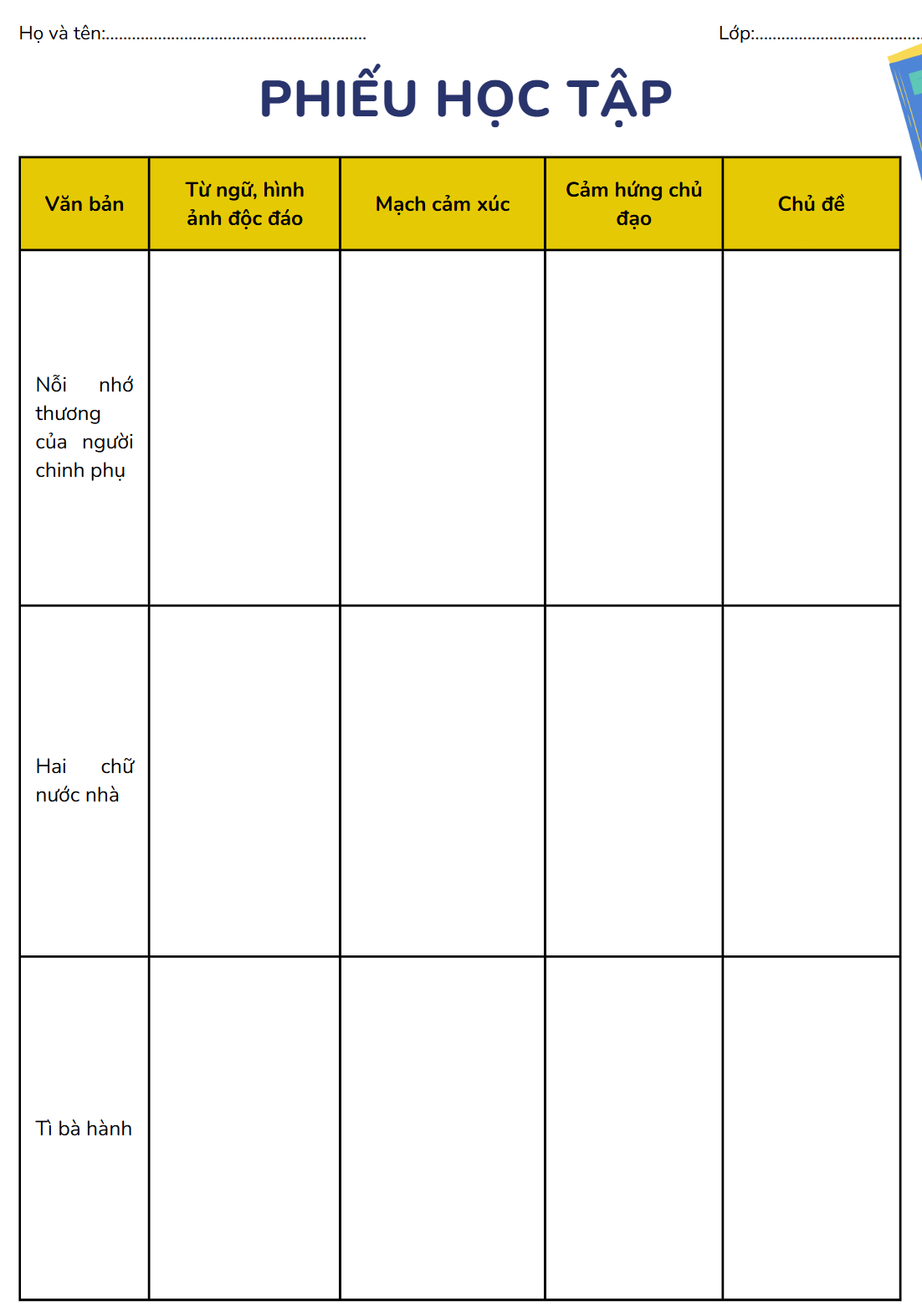 Hoạt động nhóm
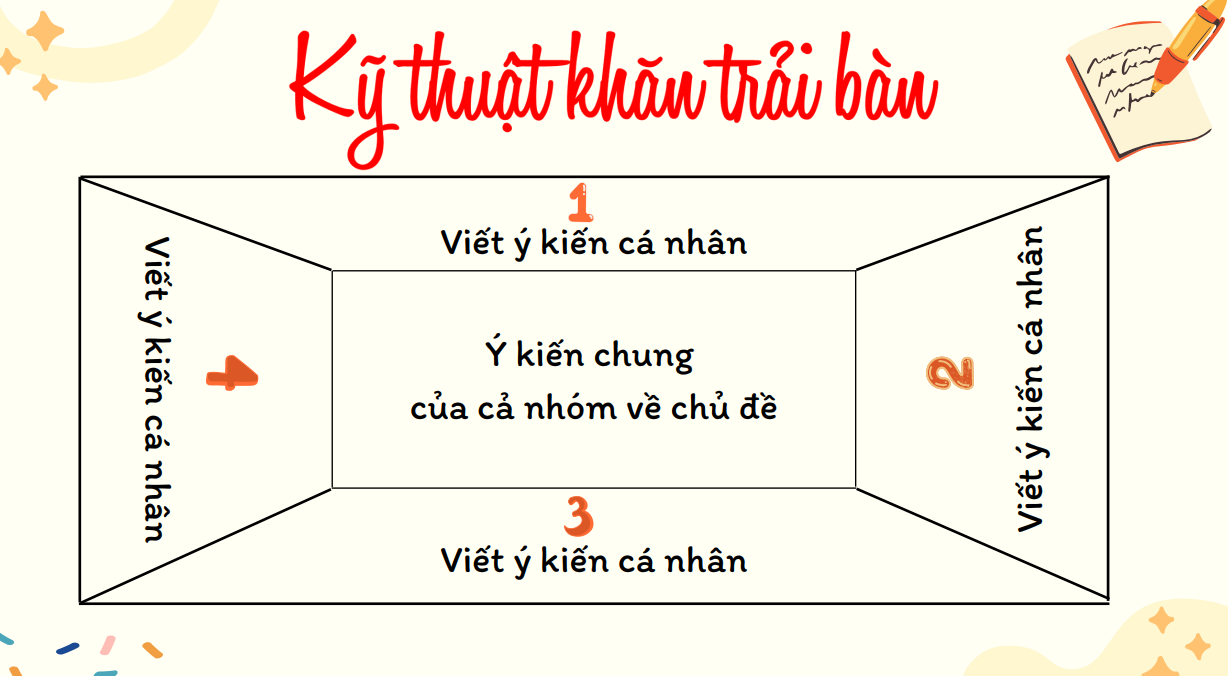 [Speaker Notes: Giáo án của Thảo Nguyên 0979818956]
[Speaker Notes: Giáo án của Thảo Nguyên 0979818956]
[Speaker Notes: Giáo án của Thảo Nguyên 0979818956]
[Speaker Notes: Giáo án của Thảo Nguyên 0979818956]
Câu 3. Nhận xét về vần, nhịp của đoạn trích sau:
Ngập ngừng lá rụng cành trâm.
Buổi hôm nghe dậy tiếng cầm xôn xao.
137. Hẹn nơi nao, Hán Dương cầu nọ,
Chiều lại tìm, nào có tiêu hao.
Ngập ngừng gió thổi áo bào,
Bãi hôm tuôn dầy nước trào mênh mông.
141. Tin thường lại người không thây lại.
Hoa dương tàn đã trải rêu xanh.
Rêu xanh mấy lớp chung quanh,
Chân đi một bước, trăm tình ngẩn ngơ.
(Chinh phụ ngâm, nguyên tác chữ Hán: Đặng Trần Côn, bản diễn Nôm: Phan Huy Ích)
[Speaker Notes: Giáo án của Thảo Nguyên 0979818956]
Ngập ngừng/ lá rụng cành trâm (B),
              Buổi hôm nghe dậy/ tiếng cầm (B) xôn xao. 
137. 	  Hẹn nơi nao,/ Hán Dương cầu nọ (T),
                Chiều lại tìm,/ nào có (T) tiêu hao (B)
                             Ngập ngừng/ gió thổi áo bào (B),
                Bãi hôm tuôn dẫy/ nước trào (B) mênh mông (B).
141. 	 Tin thường lại/ người không (B) thấy lại (T),
                   Hoa dương tàn/ đã trải (T) rêu xanh (B).
                        Rêu xanh/ mấy lớp chung quanh (B), 
	       Chân đi một bước,/ trăm tình (B) ngẩn ngơ.
- Vần: vần bằng. 
- Nhịp: đa dạng
 Thể hiện tâm trạng bâng khuâng, ngỡ ngàng, buồn thương của nhân vật trữ tình
[Speaker Notes: Giáo án của Thảo Nguyên 0979818956]
Câu 4. Xác định ý nghĩa của các yếu tố Hán Việt đồng âm khác nghĩa trong các nhóm từ ngữ sau:
                                  - Thần đồng, đồng tâm hiệp lực
                                  - Đồng minh hội, tường minh
[Speaker Notes: Giáo án của Thảo Nguyên 0979818956]
[Speaker Notes: Giáo án của Thảo Nguyên 0979818956]
CÙNG CHIA SẺ
Câu 5. Rút ra những điều cần lưu ý khi viết bài văn nghị luận phân tích một văn bản thơ: chủ đề, những nét đặc sắc về hình thức nghệ thuật và hiệu quả thẩm mĩ của nó.
Câu 6. Theo em, để cuộc thảo luận nhóm về một vấn đề trong đời sống trở nên thú vị và hữu ích, cần có những điều kiện gì?
[Speaker Notes: Giáo án của Thảo Nguyên 0979818956]
Câu 5. Rút ra những điều cần lưu ý khi viết bài văn nghị luận phân tích một văn bản thơ: chủ đề, những nét đặc sắc về hình thức nghệ thuật và hiệu quả thẩm mĩ của nó.
- Xác định được chủ đề và phân tích các khía cạnh nội dung chủ đề, đánh giá ý nghĩa, giá trị của chủ đề bài thơ.
- Phân tích, đánh giá được một số nét đặc sắc về hình thức nghệ thuật như dạng thức xuất hiện của chủ thể trữ tình, kết cấu, từ ngữ, hình ảnh, vần, nhịp, biện pháp tu từ,…và đánh giá được hiệu quả thẩm mĩ của chúng trong việc thể hiện nội dung chủ đề của văn bản.
[Speaker Notes: Giáo án của Thảo Nguyên 0979818956]
Câu 6. Theo em, để cuộc thảo luận nhóm về một vấn đề trong đời sống trở nên thú vị và hữu ích, cần có những điều kiện gì?
Theo em, để cuộc thảo luận nhóm về một vấn đề trong đời sống trở nên thú vị và hữu ích, cần có những điều kiện:
- Chọn chủ đề phù hợp: thú vị, gần gũi và có tính thời sự.
- Tạo môi trường thoải mái để mọi người đều có cơ hội phát biểu ý kiến.
- Chọn người dẫn dắt để giữ cho cuộc trò chuyện đi đúng hướng và không bị lạc đề, đồng thời đưa ra câu hỏi mở để kích thích tư duy và tạo ra sự tương tác.
- Ghi lại những điểm chính và kết luận để mọi người có thể ghi nhớ và áp dụng trong thực tế.
 Những điều kiện này sẽ giúp cuộc thảo luận trở nên thú vị, hiệu quả và có giá trị thực tiễn cho tất cả các thành viên tham gia.
[Speaker Notes: Giáo án của Thảo Nguyên 0979818956]